Especialização em Saúde da Família - EaD UNASUS - UFPELTurma 4
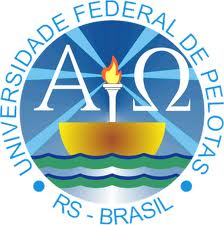 Melhoria do cuidado de Pré-Natal e Puerpério na Unidade Básica de Saúde Central, Sananduva –RS


Aluna: Susana Maschio Navarini
Orientadora: Francieli Cristina Sponchiado


Pelotas, Maio de 2014
Introdução
A gravidez é um momento especial na vida das mulheres e das famílias, um período de grandes mudanças e expectativas. 
É também, um momento desafiador para as equipes de saúde.
Cuidado as gestantes e puérperas se restringia apenas ao obstetra e enfermeira;
Reorganizamos o cuidado prestado;
Participação ativa dos demais profissionais da unidade, inclusive nos grupos de gestante;
Cuidado mais resolutivo com a participação da equipe multidisciplinar.
Local da intervenção
Sananduva/RS;
Aproximadamente 17.000 mil/hab. 
A UBS Central está localizada no centro da cidade.
Possui uma população adstrita de 4.870 habitantes.
Equipe
Um clínico geral;
Uma enfermeira;
Duas técnicas de enfermagem;
Um dentista;
Uma auxiliar Administrativo e
Uma auxiliar de limpeza.
Não temos ACS pois não somos ESF. 
Em anexo temos o o Centro de especialidades que atende as demais ESF também, contamos com um obstetra, três psicólogos e dois pediatras.   Susana esta parte te sugiro falara e não colocar na apresentação
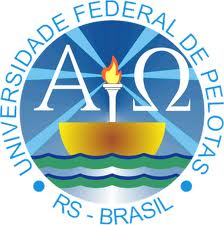 Objetivo geral:
Melhorar a atenção ao pré-natal e puerpério na Unidade Básica de Saúde Central, município de Sananduva.
Objetivos específicos
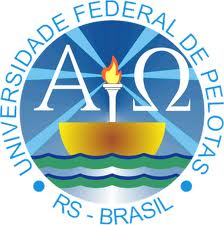 Ampliar a cobertura do Pré-Natal;
Melhorar a adesão ao Pré-Natal; 
Melhorar a qualidade da atenção ao Pré-Natal e Puerpériorealizado na unidade;
Qualificar registro das informações;
Mapear as gestantes de risco;
Promover a saúde no Pré-Natal;
Logística
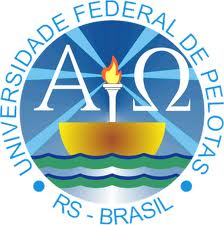 1 – Protocolo a ser utilizado: Caderno de Atenção Básica -Pré-Natal de Baixo Risco do Ministério da Saúde, 2012.
Instrumento de monitoramento e coleta de dados: Ficha espelho, listas de presença (para os grupos) e planilhas (anexos).
Metodologia
Para plena realização deste projeto realizamos reuniões semanais onde foram discutidas as funções de cada um da equipe e como se desenvolveria o projeto. Adotamos a ficha espelho e planilha de coleta de dados fornecidos pelo curso. Capacitamos os profissionais sobre assuntos relacionados ao pré-natal e atendimento as gestantes e puérperas. Realizamos curso de gestante para melhor orientá-las, cadastramos todas as gestantes que procuraram a unidade. Entramos em contato com as lideranças da saúde e comunidade para melhor explanar o projeto. A enfermeira monitorou todas as fichas espelho e a planilha semanalmente para melhor acompanhar as gestantes.
Resultados
Serão elencados os resultados obtidos ao termino destas 16 semanas de intervenção com o intuito de qualificar a atenção ofertada no pré-natal e puerpério, serão descritos todos os objetivos, abordados de forma qualitativa e quantitativamente, com suas respectivas metas e indicadores, bem como os resultados obtidos com a apresentação dos gráficos.
Objetivo 1: Ampliar a cobertura do pré-natal.
Meta 1.1: Ampliar a cobertura das gestantes residentes na área de abrangência da unidade de saúde para 70%.
Objetivo 1: Ampliar a cobertura do pré-natal.
Meta 1.2: Garantir a captação de 50 % das gestantes  residentes na área de abrangência da unidade de saúde no primeiro trimestre de gestação.
Objetivo 1: Ampliar a cobertura do pré-natal.
Meta 1.3: Ampliar a cobertura de primeira consulta odontológica, com plano de tratamento, para 100% das gestantes cadastradas.
Objetivo 1: Ampliar a cobertura do pré-natal.
Meta 1.4: Realizar primeira consulta odontológica em 100% das gestantes classificadas como alto risco para doenças bucais.
Objetivo 2: Melhorar a adesão ao pré-natal
Meta 2.1: Realizar busca ativa de 100% das gestantes faltosas às consultas de pré-natal.
Objetivo 2: Melhorar a adesão ao pré-natal
Meta 2.2: Realizar busca ativa de 100% das gestantes, com primeira consulta odontológica programática, faltosas às consultas.
Pelo fato de não ter tido nenhuma falta das gestantes a primeira consulta odontológica, não necessitou realizar busca ativa e portanto não gerou gráfico de cobertura.
Objetivo 3: Melhorar a qualidade da atenção ao pré-natal  e puerpério realizado na UBS
Meta 3.1: Realizar pelo menos um exame ginecológico por trimestre em 100% das gestantes durante o pré-natal.
Objetivo 3: Melhorar a qualidade da atenção ao pré-natal  e puerpério realizado na UBS
Meta 3.2: Realizar pelo menos um exame de mamas em 100% das gestantes durante o pré-natal.
Objetivo 3: Melhorar a qualidade da atenção ao pré-natal  e puerpério realizado na UBS
Meta 3.3: Garantir a 100% das gestantes a prescrição de suplementação de sulfato ferroso e ácido fólico conforme protocolo.
Objetivo 3: Melhorar a qualidade da atenção ao pré-natal  e puerpério realizado na UBS
Meta 3.4: Garantir a 100% das gestantes a solicitação de  ABO-Rh, na primeira consulta.
Objetivo 3: Melhorar a qualidade da atenção ao pré-natal  e puerpério realizado na UBS
Meta 3.5: Garantir a 100% das gestantes a solicitação de hemoglobina/hematócrito em dia.
Objetivo 3: Melhorar a qualidade da atenção ao pré-natal  e puerpério realizado na UBS
Meta 3.6: Garantir a 100% das gestantes a solicitação de glicemia de jejum em dia.
Objetivo 3: Melhorar a qualidade da atenção ao pré-natal  e puerpério realizado na UBS
Meta 3.7: Garantir a 100% das gestantes a solicitação de VDRL em dia.
Objetivo 3: Melhorar a qualidade da atenção ao pré-natal  e puerpério realizado na UBS
Meta 3.8: Garantir a 100% das gestantes a solicitação de exame de Urina tipo 1 com urocultura e antibiograma em dia.
Objetivo 3: Melhorar a qualidade da atenção ao pré-natal  e puerpério realizado na UBS
Meta 3.9: Garantir a 100% das gestantes solicitação de testagem anti-HIV em dia.
Objetivo 3: Melhorar a qualidade da atenção ao pré-natal  e puerpério realizado na UBS
Meta 3.10: Garantir a 100% das gestantes a solicitação de sorologia para hepatite B (HBsAg), na primeira consulta.
Objetivo 3: Melhorar a qualidade da atenção ao pré-natal  e puerpério realizado na UBS
Meta 3.11: Garantir a 100% das gestantes a solicitação de sorologia para toxoplasmose (IgG e IgM), na primeira consulta.
Objetivo 3: Melhorar a qualidade da atenção ao pré-natal  e puerpério realizado na UBS
Meta 3.12: Garantir que 100% das gestantes completem o esquema da vacina anti-tetânica.
Objetivo 3: Melhorar a qualidade da atenção ao pré-natal  e puerpério realizado na UBS
Meta 3.13: Garantir que 100% das gestantes completem o esquema da vacina de Hepatite B.
Objetivo 3: Melhorar a qualidade da atenção ao pré-natal  e puerpério realizado na UBS
Meta 3.14: Realizar avaliação de saúde bucal em 100% das gestantes durante o pré-natal.
Objetivo 3: Melhorar a qualidade da atenção ao pré-natal  e puerpério realizado na UBS
Meta 3.15: Realizar exame de puerpério em 100% das gestantes entre o 30º  e 42º dia do pós-parto.
100% das gestantes que ganharam bebe realizaram o acompanhamento de pré-natal.
Objetivo 3: Melhorar a qualidade da atenção ao pré-natal  e puerpério realizado na UBS
Meta 3.16: Concluir o tratamento dentário em 100% das gestantes com primeira consulta odontológica.
Objetivo 4: Melhorar os registro das informações
Meta 4.1: Manter registro na ficha espelho de pré-natal/vacinação em 100% das gestantes.
Objetivo 5: Mapear as gestantes de risco
Meta 5.1: Avaliar o risco gestacional em 100% das gestantes.
Objetivo 5: Mapear as gestantes de risco
Meta 5.2: Realizar avaliação da prioridade de atendimento odontológico em 100% das gestantes cadastradas na unidade de saúde.
Objetivo 6: Promover a Saúde no pré-natal
Meta 6.1: Garantir a 100% das gestantes orientação nutricional durante a gestação.
Objetivo 6: Promover a Saúde no pré-natal
Meta 6.2: Promover o aleitamento materno junto a 100% das gestantes.
Objetivo 6: Promover a Saúde no pré-natal
Meta 6.3: Orientar 100%das gestantes sobre os cuidados com o recém-nascido (teste do pezinho, decúbito dorsal para dormir).
Objetivo 6: Promover a Saúde no pré-natal
Meta 6.4: Orientar 100% das gestantes  sobre anticoncepção após o parto.
Objetivo 6: Promover a Saúde no pré-natal
Meta 6.5: Orientar 100% das gestantes sobre os riscos do tabagismo e do uso de álcool e drogas na gestação.
Objetivo 6: Promover a Saúde no pré-natal
Meta 6.6: Fornecer orientações para 100% das gestantes e puérperas com primeira consulta odontológica em relação a sua higiene bucal.
Discussão
A intervenção propiciou melhorias no atendimento como:
Ampliação da cobertura do pré-natal;
Divulgação através da mídia da importância do pré-natal;
Sistematização da nossa rotina de atendimento, como também a melhoria dos registros das gestantes;
Monitoramento dos exames laboratoriais e avaliação de risco gestacional;
Discussão
Qualificação dos profissionais;
Melhoria dos registros através da ficha espelho e planilha de coleta de dados;
Impacto positivo na comunidade;
Valorização dos demais profissionais da unidade.
Reflexão sobre o processo de aprendizagem
Pensamento de não aprender;
No início dificuldade nas tarefas, estas superadas;
Estudos agradáveis em relação a unidade;
Realização da equipe em desempenhar um belo trabalho, insegurança no início;
As leituras e estudos sempre voltados a nossa realidade, os casos clínicos muito bem elaborados;
Satisfação com os resultados;
As expectativas foram superadas durante a intervenção.
Referências utilizadas
BRASIL. Ministério da Saúde. Atenção ao Pré-Natal de Baixo Risco. Brasília – DF, 2012.
 
INSTITUTO BRASILEIRO DE GEOGRAFIA E ESTATÍSTICA. Síntese das Informações – Sananduva – RS. Disponível em http://www.ibge.gov.br/cidadesat/topwindow.htm?1, acesso em 05 de setembro 2013.
 
DONABEDIAN, A. Evaluation the quality of medical care. Milbank Q. 1966; 44:166.
 
DONABEDIAN, A. The quality of care. How can it be assessed? Journal of the American Medical Association 1988; 260(12): 1743--‐8.
 
PEREIRA, M. G. Epidemiologia, teoria e prática. Serviços de saúde: marco de referência para estudo do tema. Rio de Janeiro: Guanabara - Koogan, 1995.
 
SAMICO I; FELISBERTO, E; FIGUEIRÓ, A.C.; FRIAS, P.G. Avaliação em Saúde. Bases Conceituais e Operacionais: Atributos da Qualidade em Saúde.  Rio de Janeiro: MedBook, 2010.
Obrigada!